111學年度梅山國中親職座談
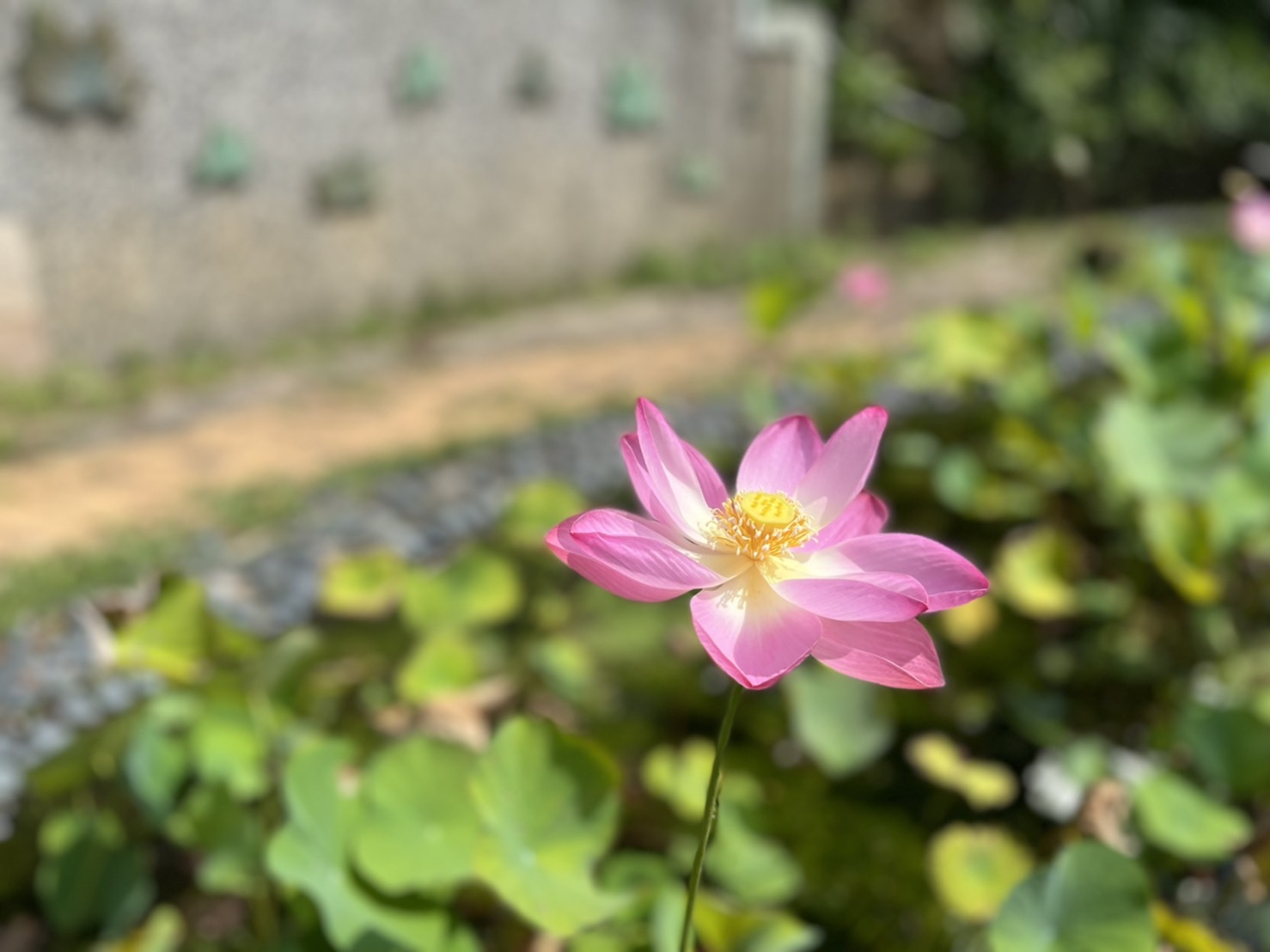 報告人：校長 劉彥碩
日期：111年9月17日
111全中運
2金5銀4銅
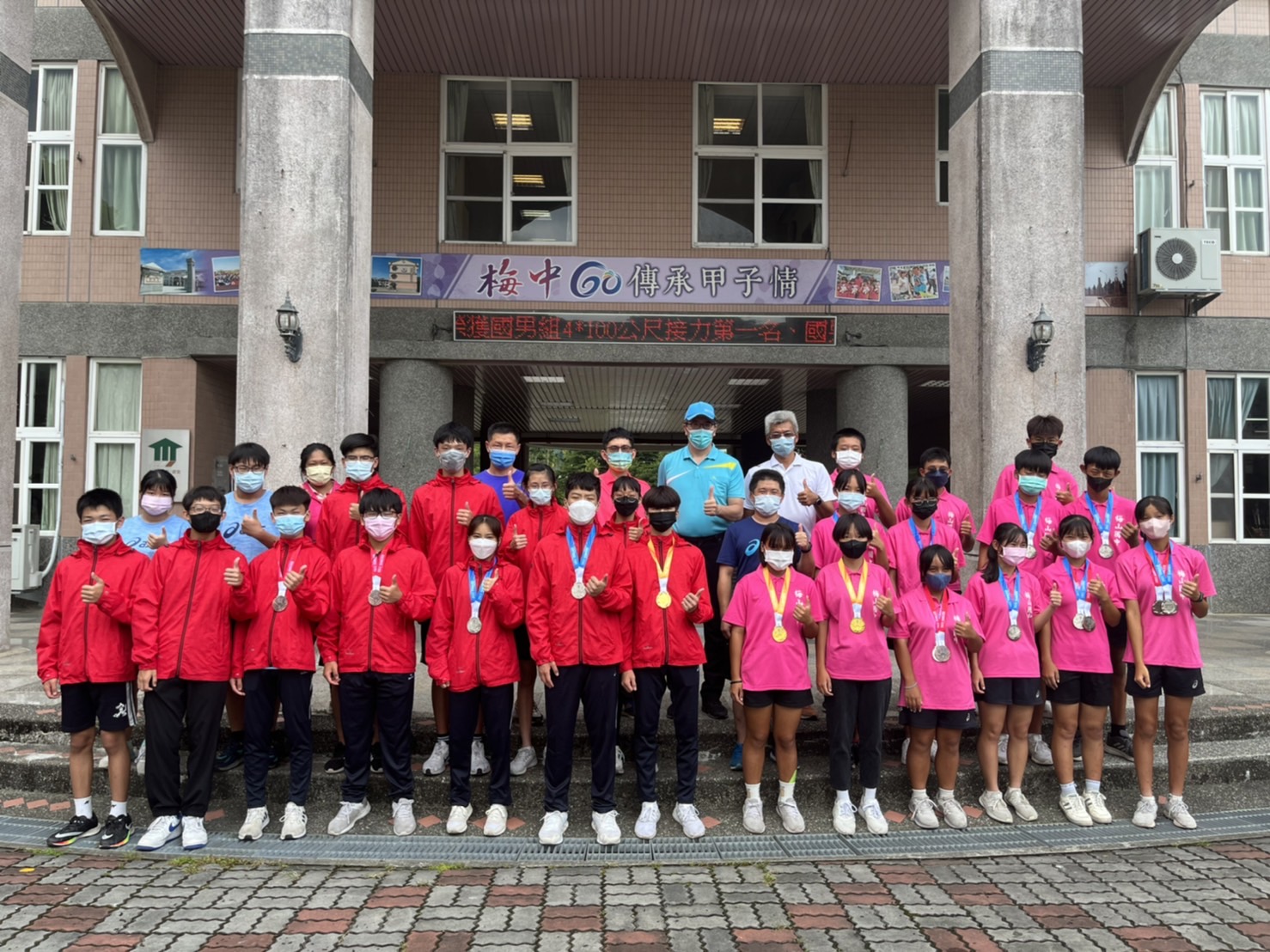 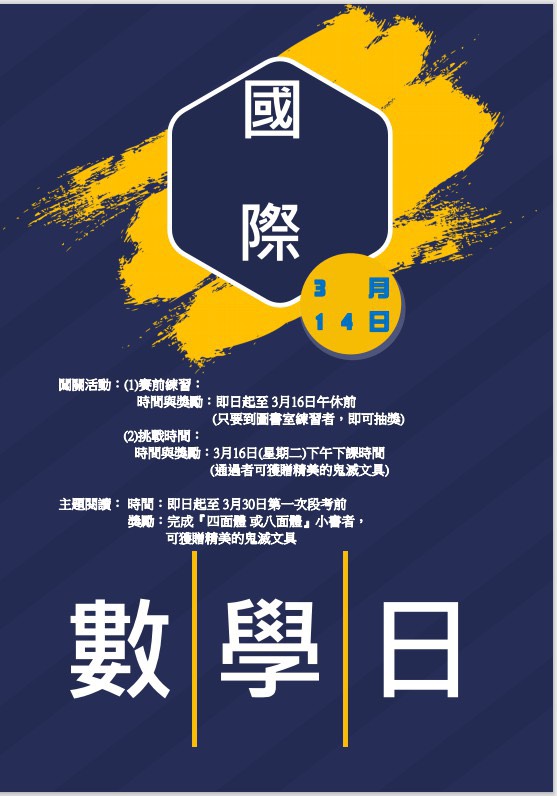 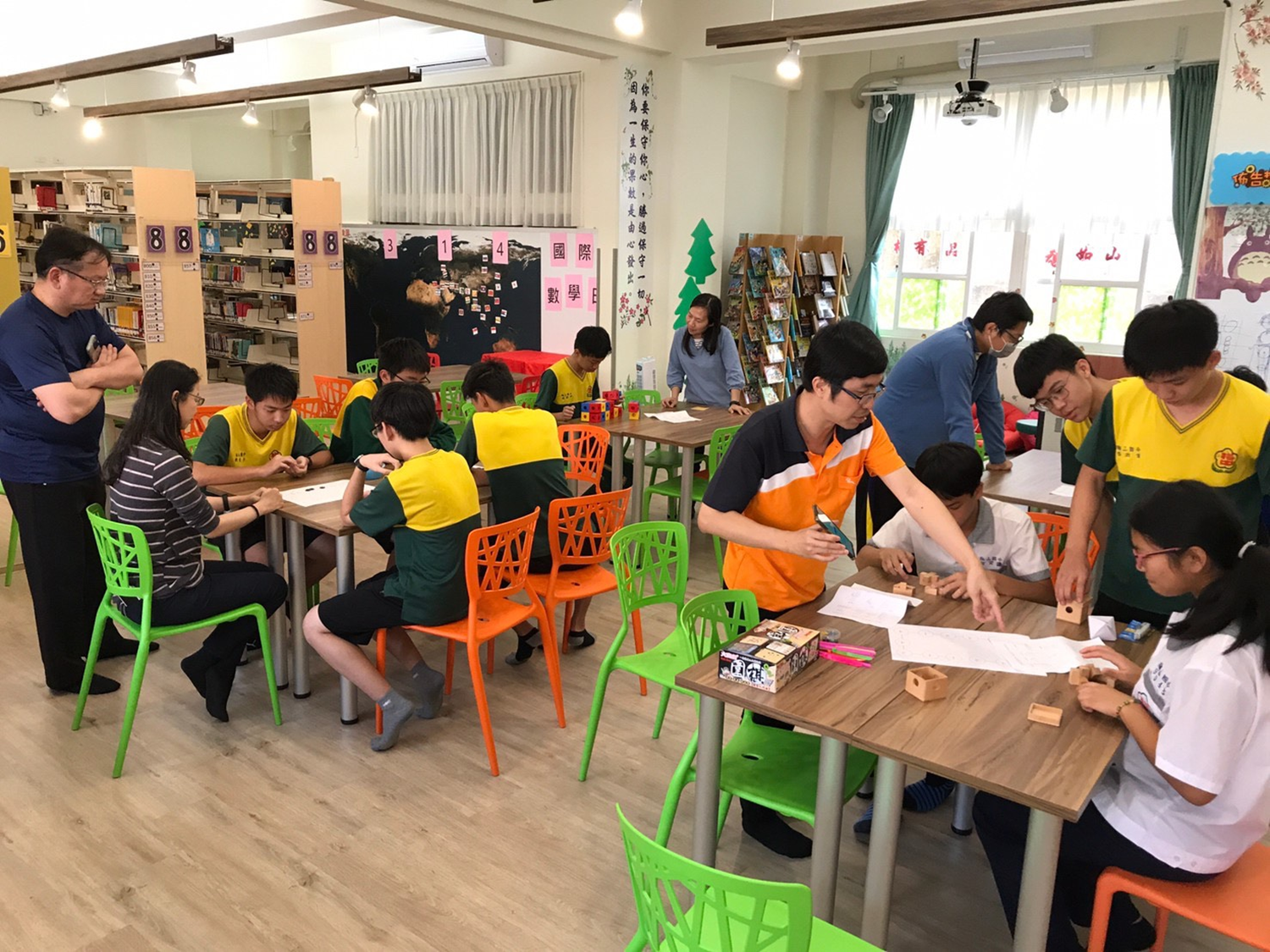 全國創意戲劇比賽
111升學表現
嘉中：10
嘉女：6
斗六、斗南、虎尾高中：3
嘉工：18
嘉商、華商、嘉家：15
孩子的專長
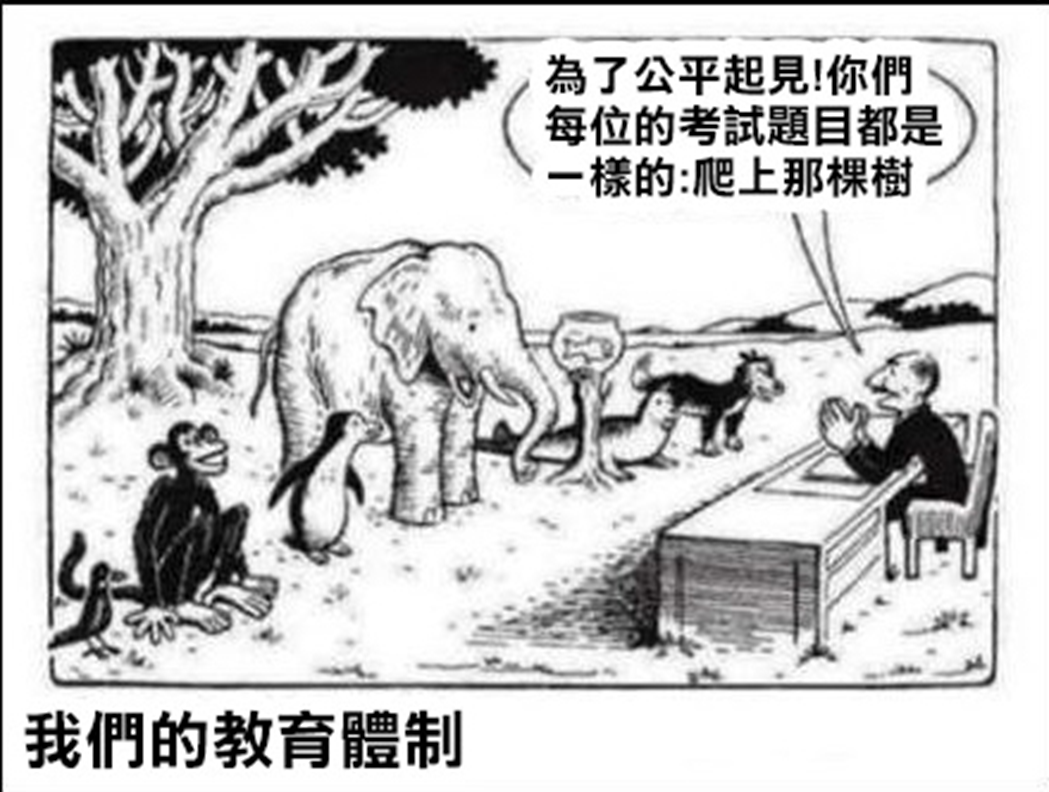 孩子的專長是什麼？
未來適合做什麼？
會考的優勢？
國、英、數、自、社+作文
如何分A、B、C？
B：40~85
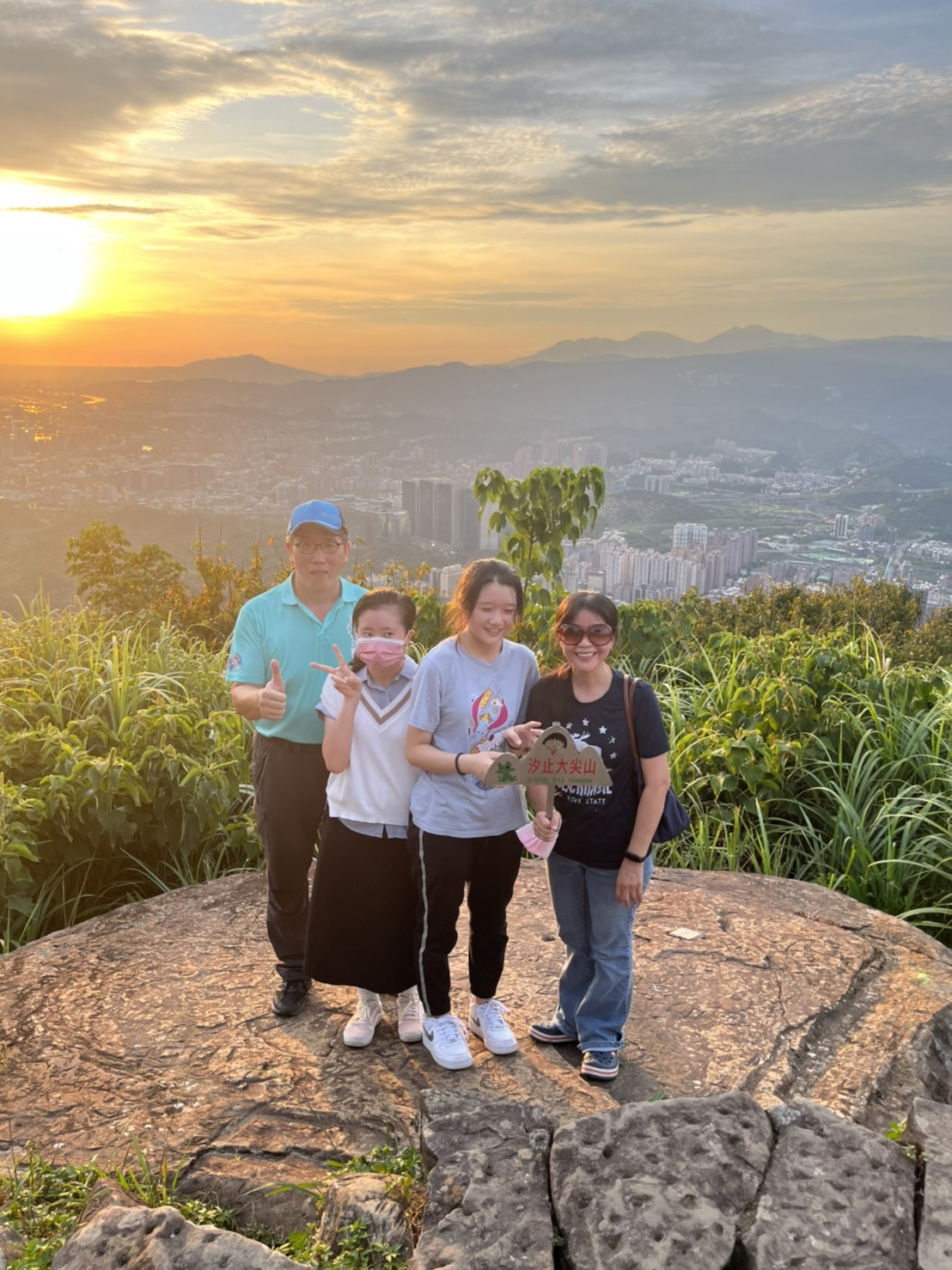 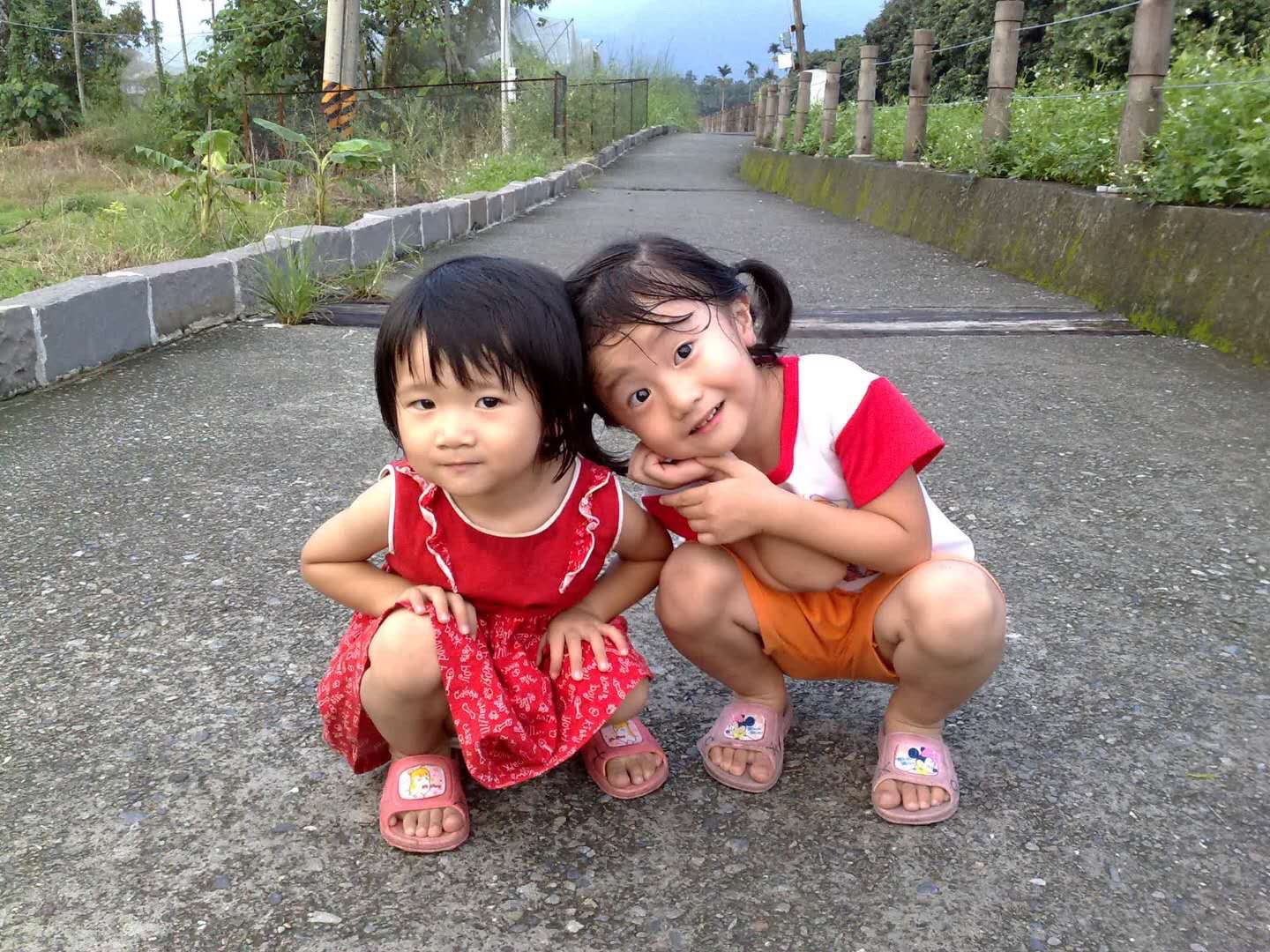 工欲善其事
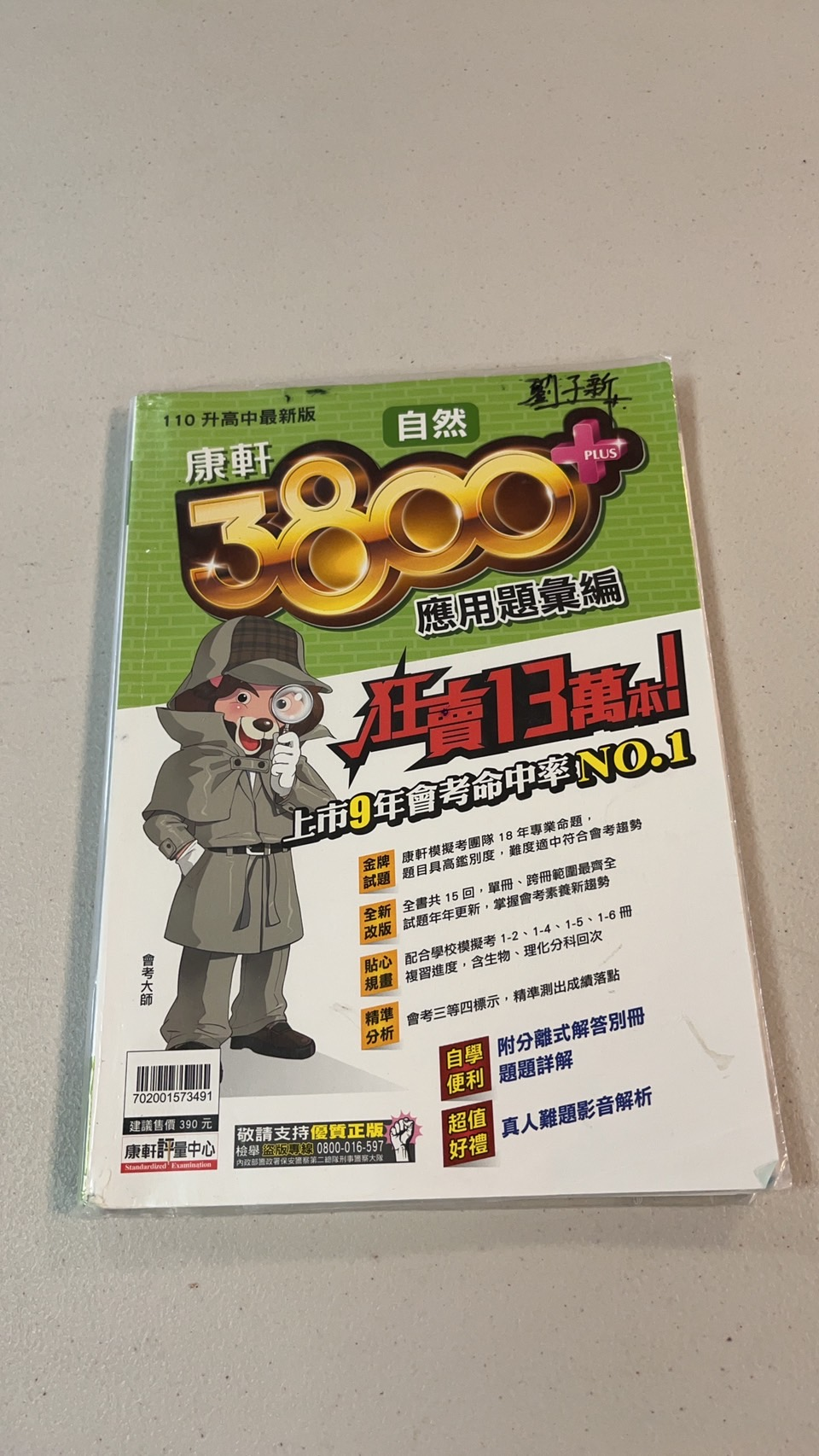 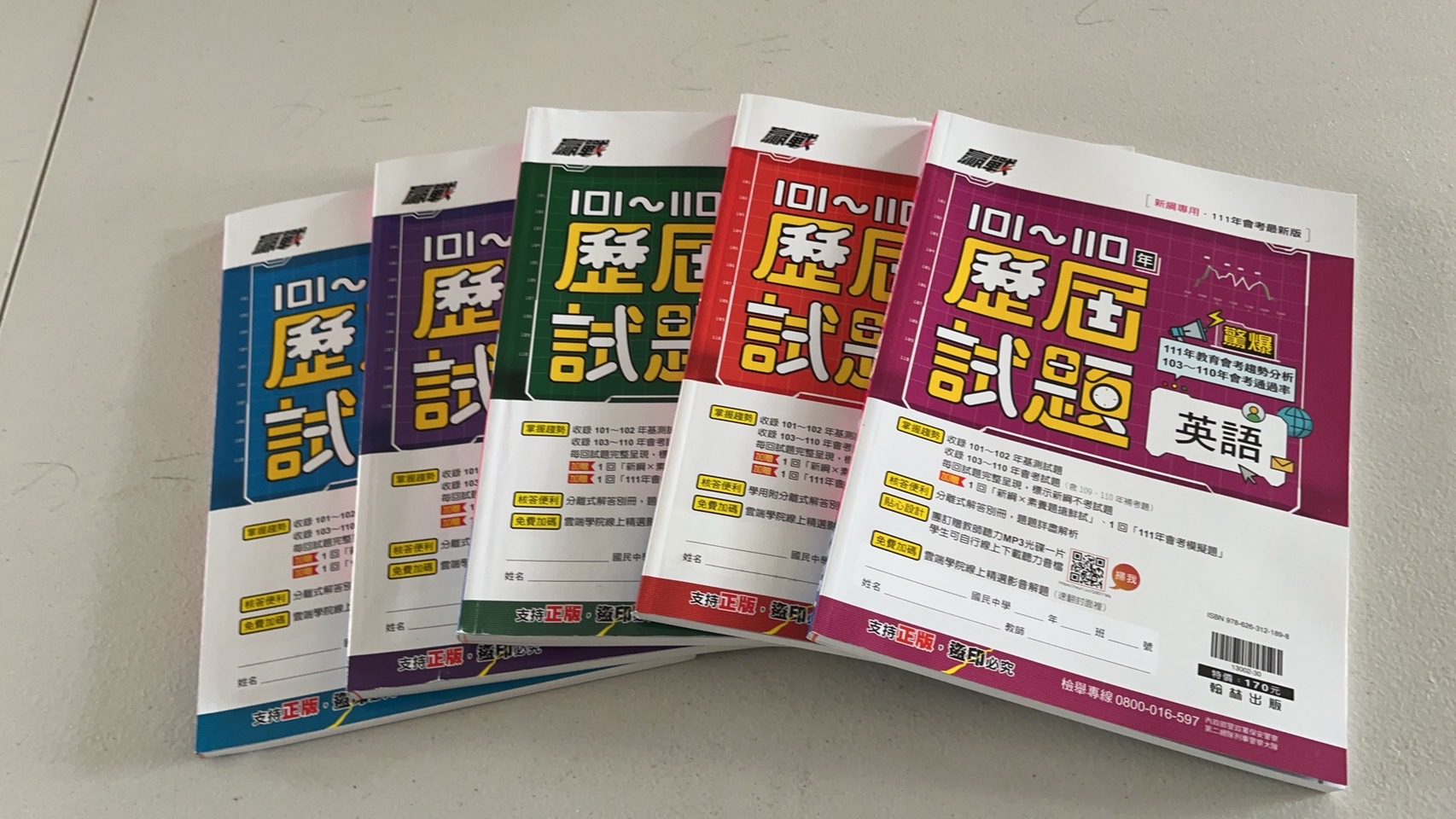 每天(週)陪孩子玩十分鐘
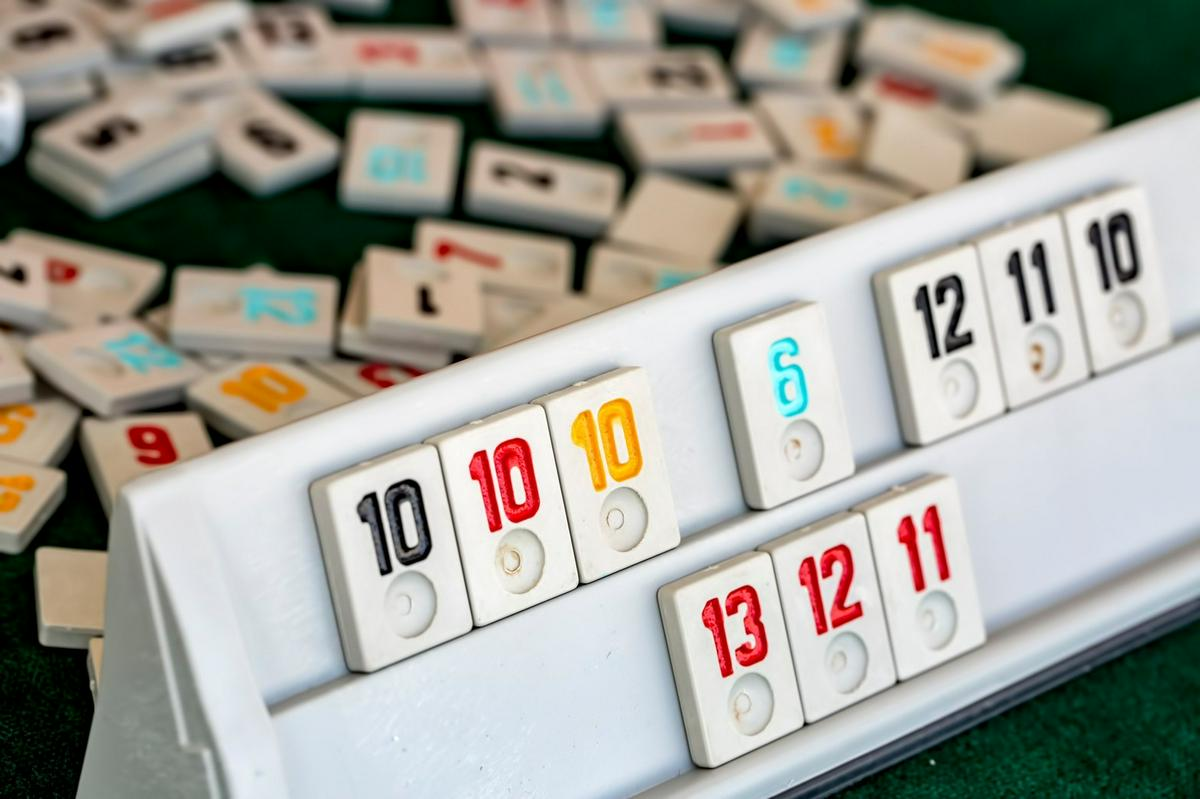 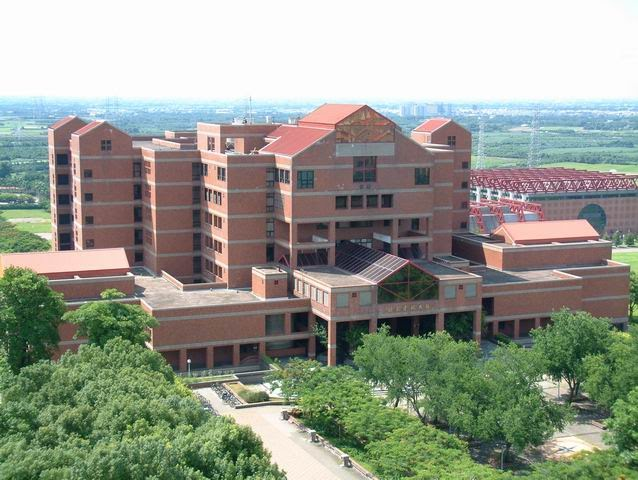 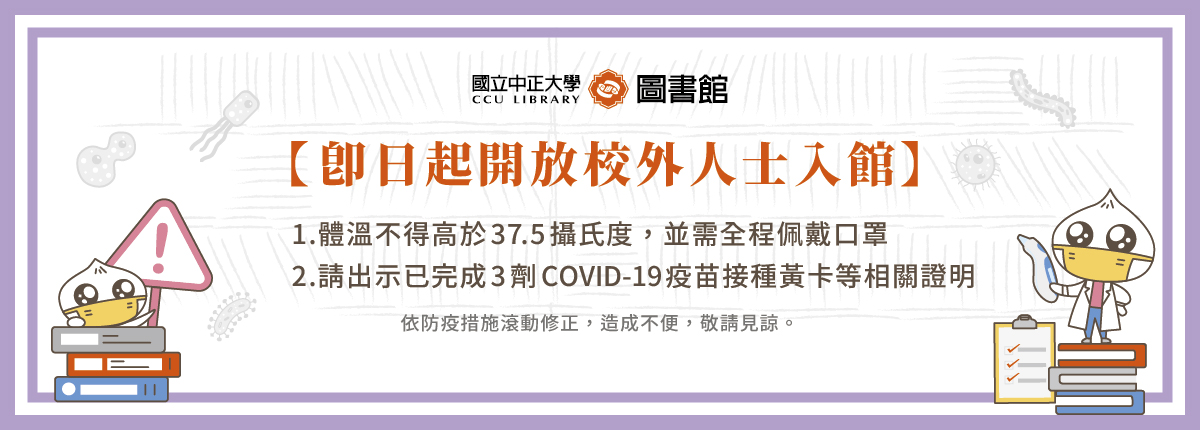 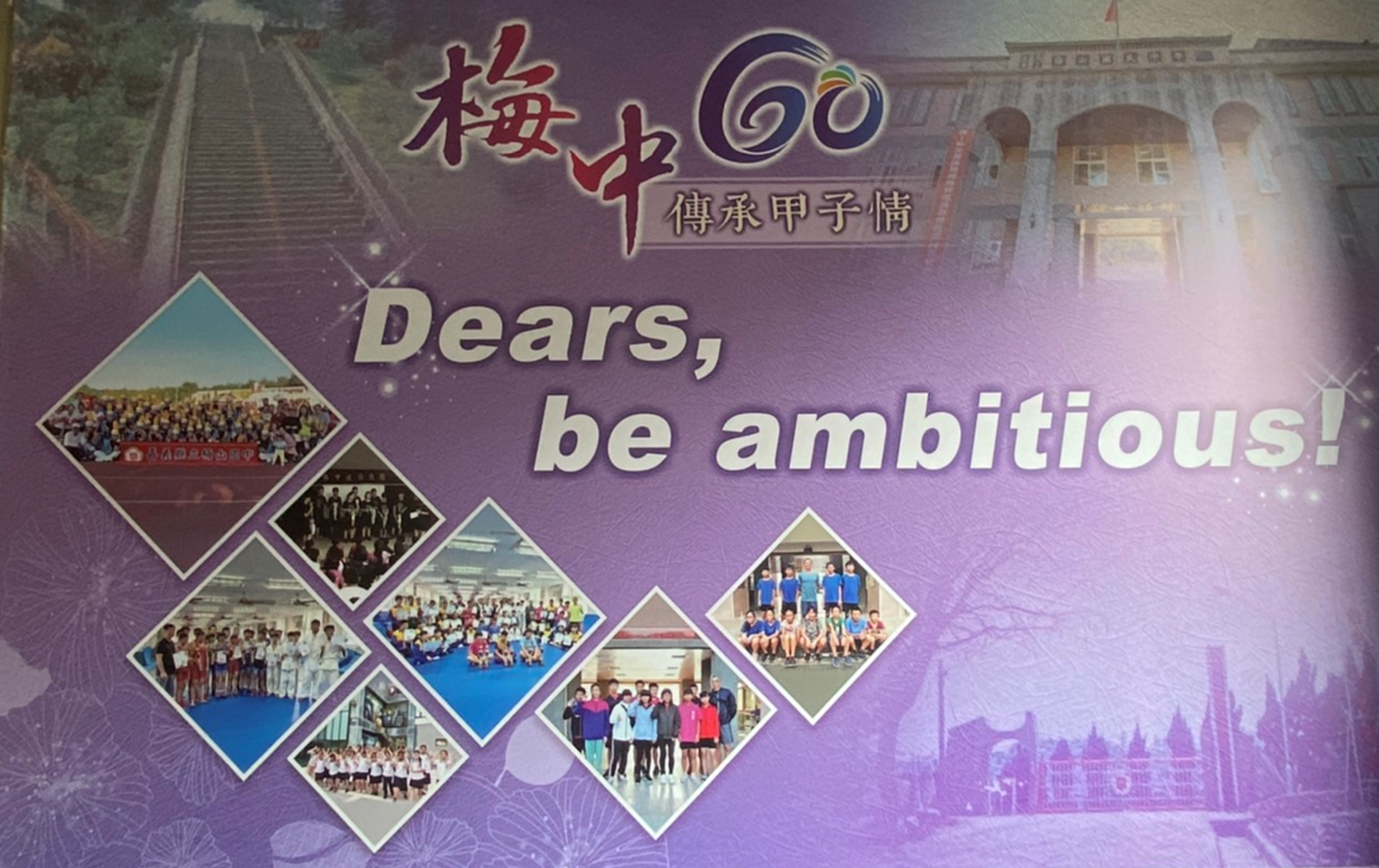